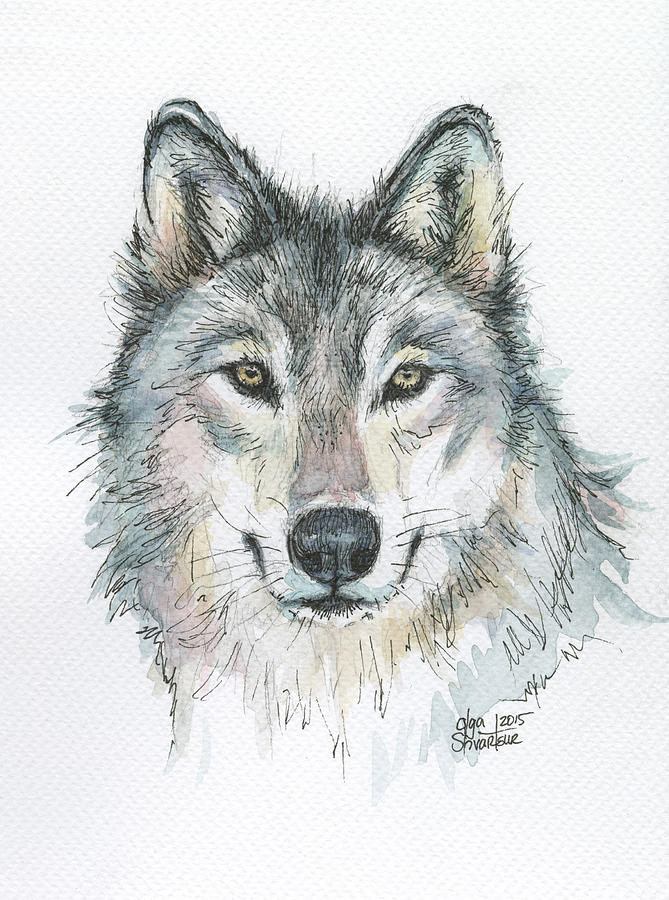 Wolf
Olga Shvartsur
https://fineartamerica.com/featured/wolf-olga-shvartsur.html
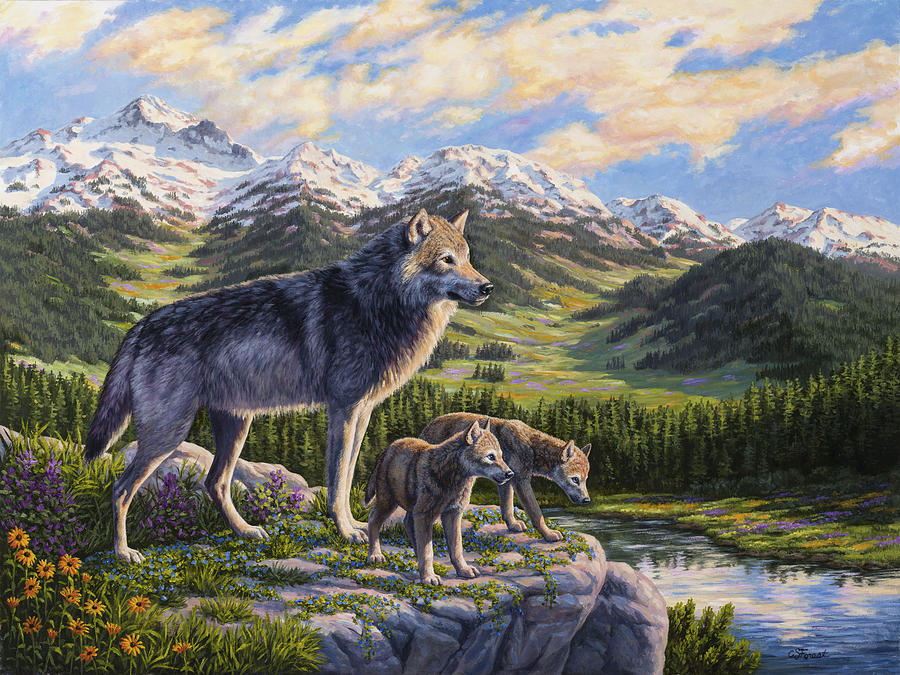 Passing It On
Crista Forest
https://fineartamerica.com/featured/wolf-painting-passing-it-on-crista-forest.html
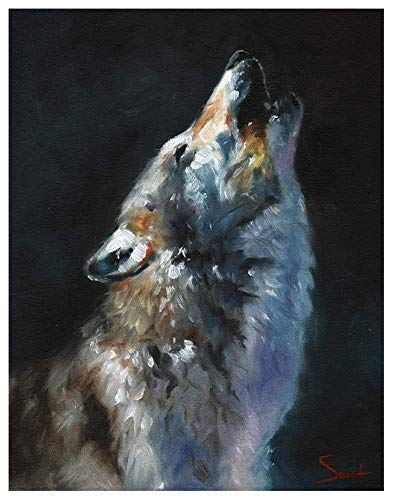 Howling Wolf
Eric Sweet
https://www.amazon.com/Wolf-Painting-Print-Decor-Wall/dp/B017S72SGQ
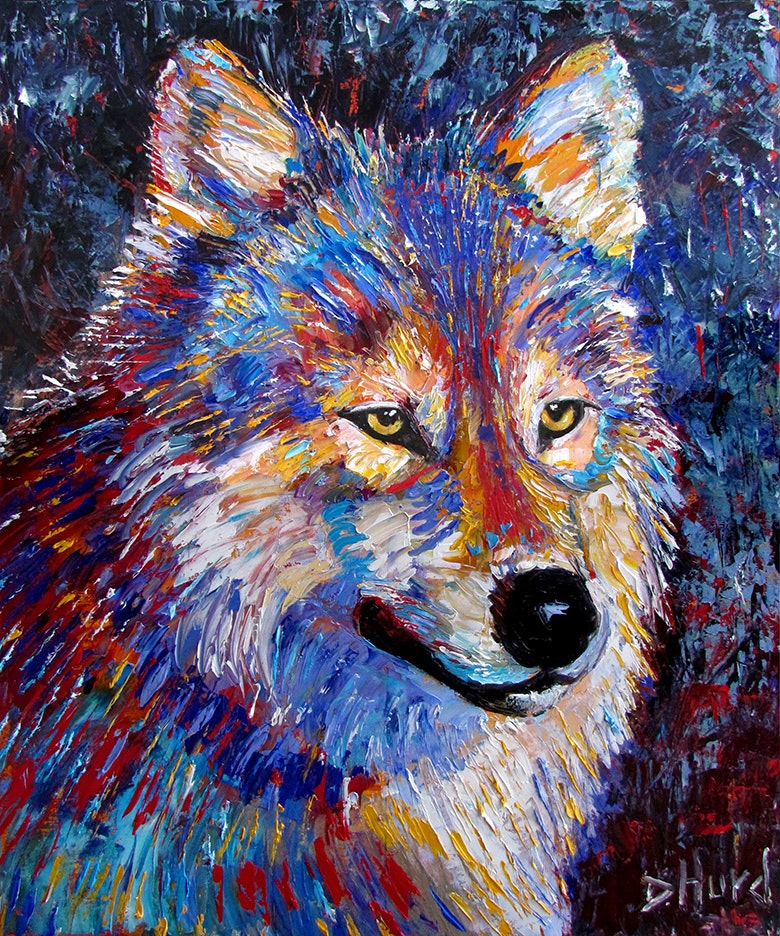 Wolf
 Debra Hurd
https://www.amazon.com/Wolf-Painting-Print-Decor-Wall/dp/B017S72SGQ
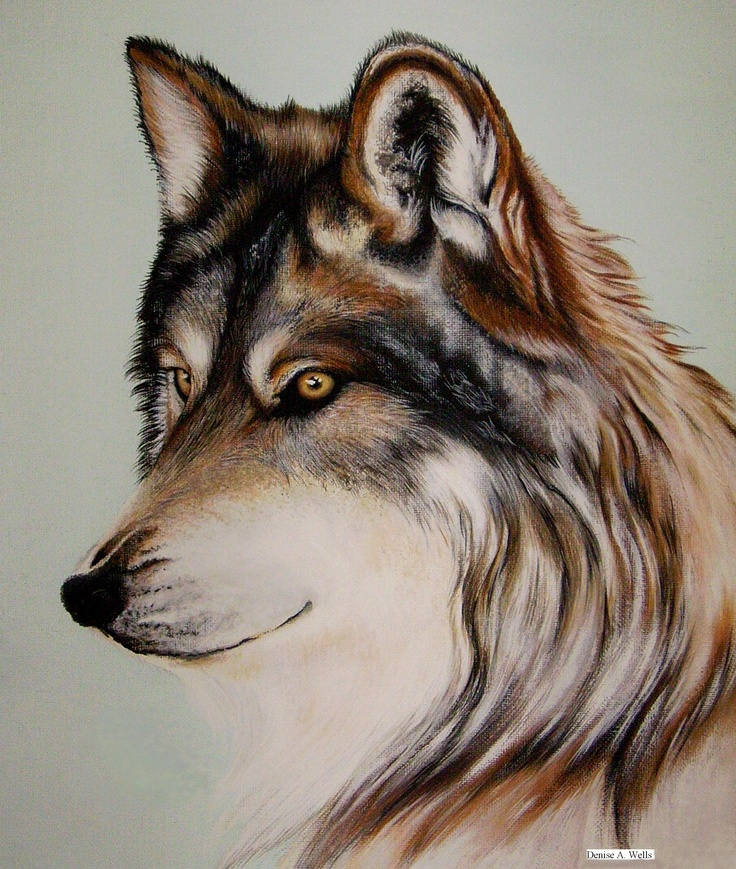 Wolf Stare
Denise A. Wells
https://www.artranked.com/topic/Wolf+Acrylic
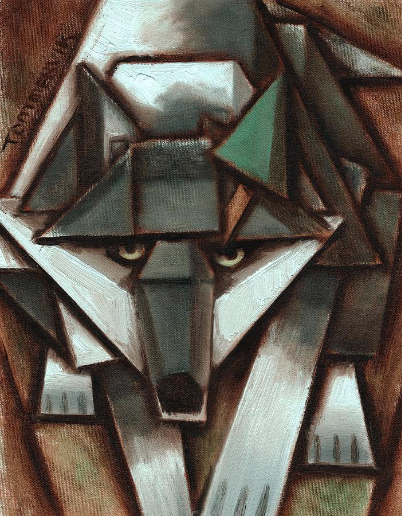 Grey Tree Wolf 
Tommervik
https://tommervik.com/product/gray-wolf-tree-painting/
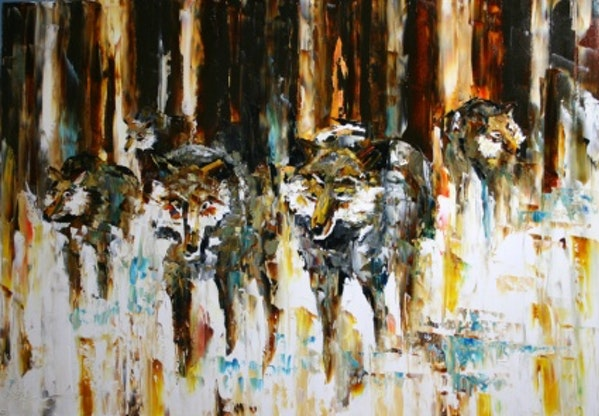 Wolf Pack
Laurie Justus Pace
https://www.dailypainters.com/paintings/30973/WOLF-PACK-Abstract-Wildlife-by-Laurie-Justus-Pace/Laurie-Justus-Pace/
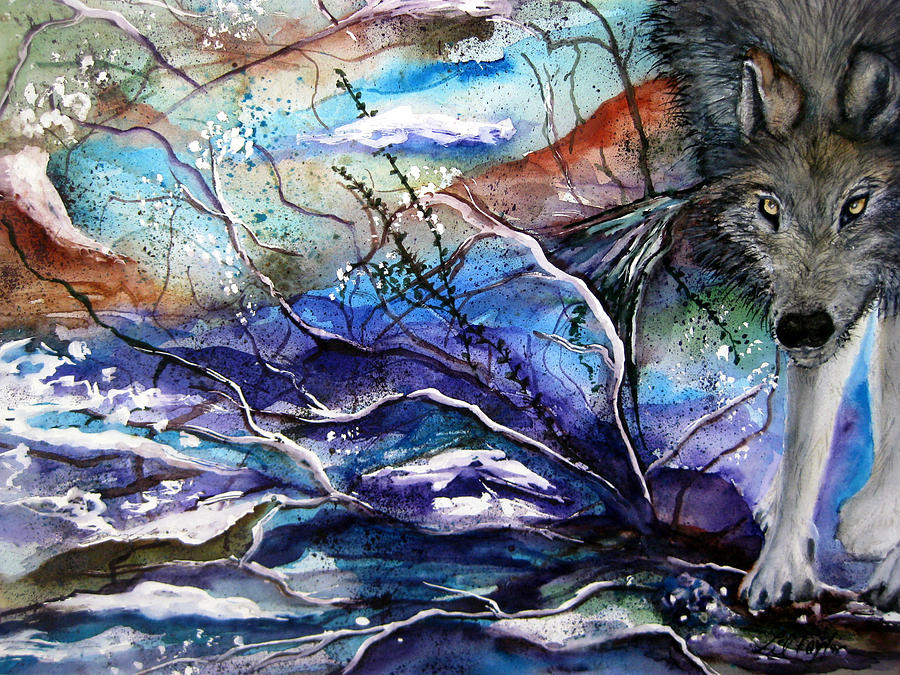 Abstract Wolf
Lil Taylor
https://fineartamerica.com/featured/abstract-wolf-lil-taylor.html